«НАЦИОНАЛЬНЫЙ ИНСТИТУТ  КАЧЕСТВА ОБРАЗОВАНИЯ» (НИКО)
ИЗДАТЕЛЬСТВО 
«НАЦИОНАЛЬНОЕ ОБРАЗОВАНИЕ»
2021-2022
ФЕДОТОВА ИРИНА ИВАНОВНА
РЕГИОНАЛЬНЫЙ ДИРЕКТОР ОТДЕЛА РЕГИОНАЛЬНОГО РАЗВИТИЯ
Тел.: 8-981-705-66-25
Эл.адрес: fedotova@nobr.ru
Дошкольное образование
I
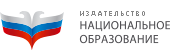 Начальное общее образование
II
Основное и среднее общее образование
III
Управление образованием
IV
Подготовка к государственной итоговой аттестации
V
ПРОГРАММА ПОВЫШЕНИЯ КВАЛИФИКАЦИИ ПЕДАГОГОВ
ДОШКОЛЬНОЕ ОБРАЗОВАНИЕ
Внутренняя оценка качества дошкольного образования в ДОУ
https://iteach.niko.institute/courses/program-with-landing.xhtml?faces-redirect=true&pid=1765
АНО ДПО «НАЦИОНАЛЬНЫЙ ИНСТИТУТ КАЧЕСТВА ОБРАЗОВАНИЯ»  (НИКО)
Комплексная подготовка экспертов к проведению экспертной оценки качества ДО в ДОУ
https://iteach.niko.institute/courses/program-with-landing.xhtml?faces-redirect=true&pid=1753
https://iteach.niko.institute/courses/program-with-landing.xhtml?faces-redirect=true&pid=1772
Дошкольное образование мирового уровня на платформе ООП ДО Вдохновение
https://iteach.niko.institute/courses/program-with-landing.xhtml?faces-redirect=true&pid=1768
Актуальные процессы в дошкольном образовании: ранний возраст на основе программы Вдохновение
ПРОГРАММА ПОВЫШЕНИЯ КВАЛИФИКАЦИИ ПЕДАГОГОВ
НАЧАЛЬНОЕ ОБРАЗОВАНИЕ
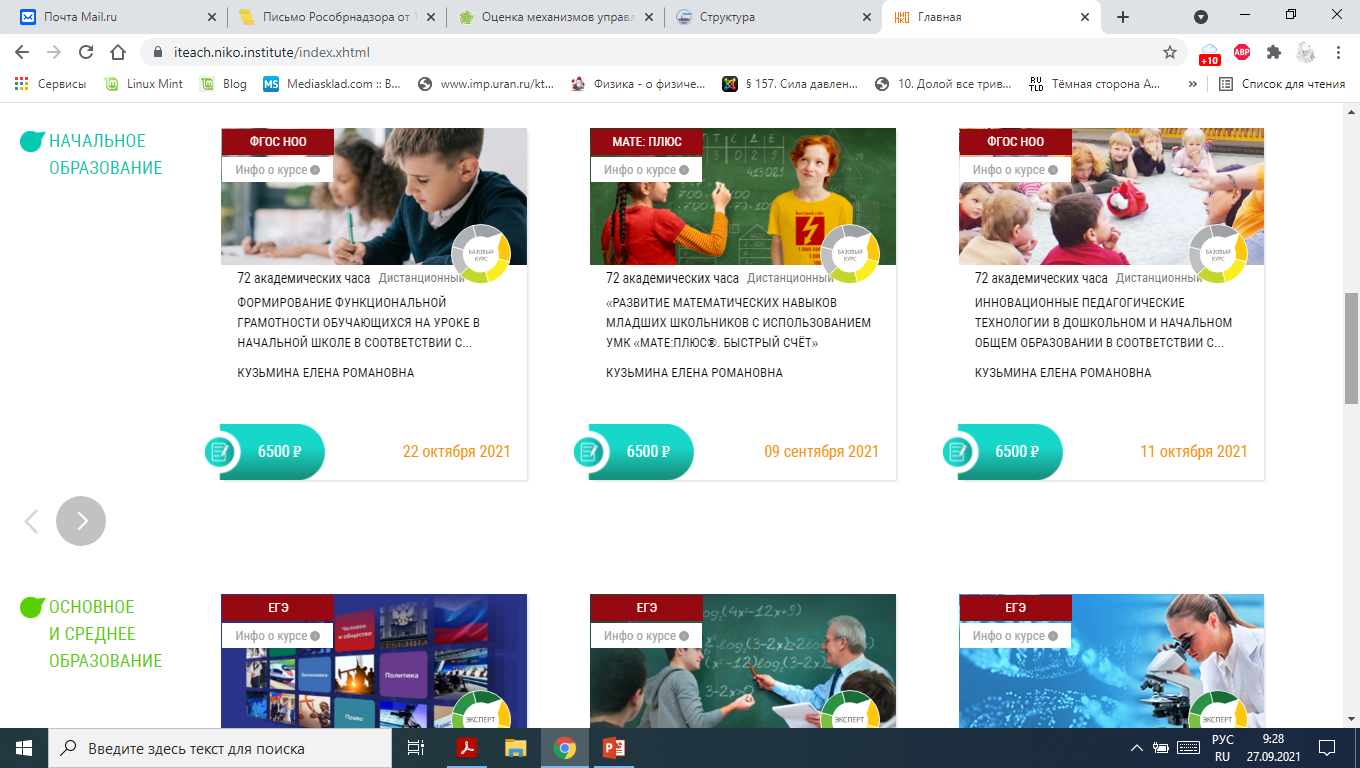 АНО ДПО «НАЦИОНАЛЬНЫЙ ИНСТИТУТ КАЧЕСТВА ОБРАЗОВАНИЯ»  (НИКО)
ПРОГРАММА ПОВЫШЕНИЯ КВАЛИФИКАЦИИ ПЕДАГОГОВ
ОСНОВНОЕ И СРЕДНЕЕ ОБЩЕЕ ОБРАЗОВАНИЕ
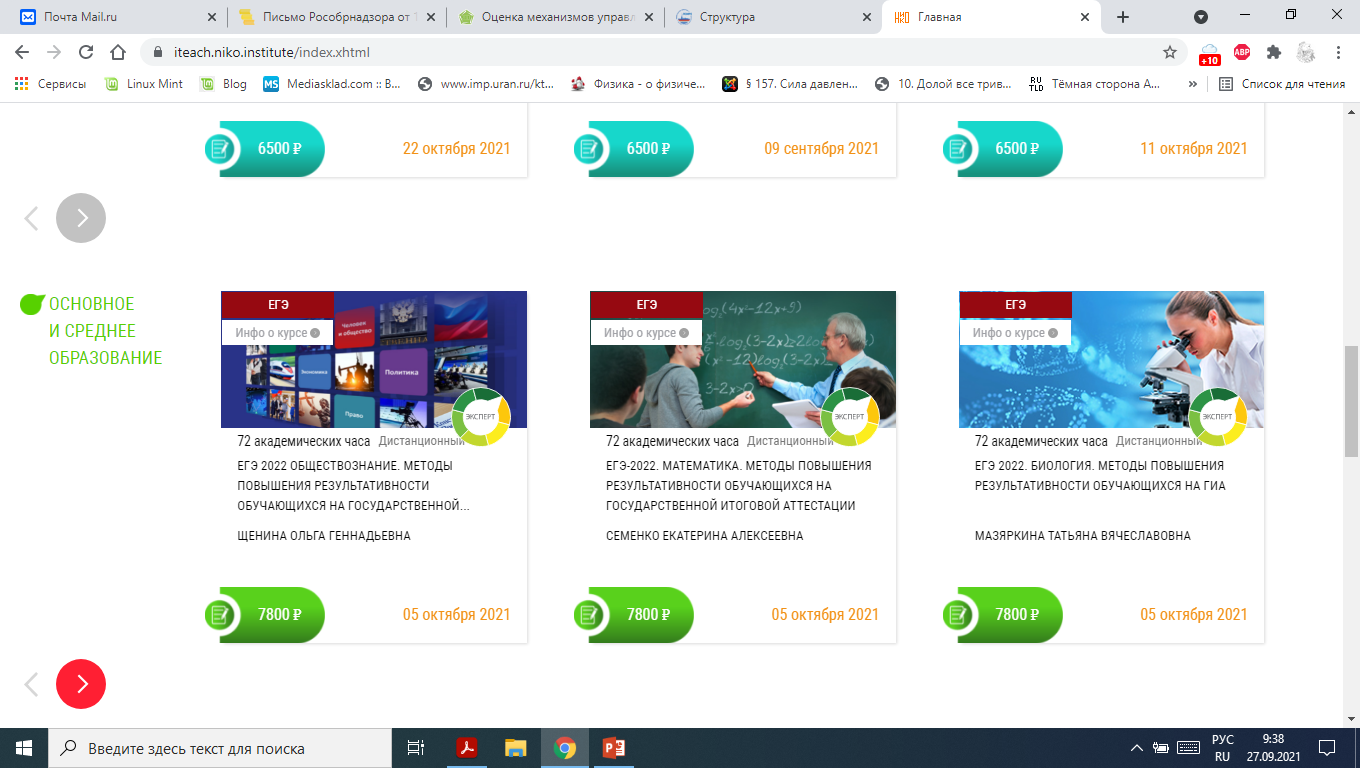 АНО ДПО «НАЦИОНАЛЬНЫЙ ИНСТИТУТ КАЧЕСТВА ОБРАЗОВАНИЯ»  (НИКО)
ПРОГРАММА ПОВЫШЕНИЯ КВАЛИФИКАЦИИ ПЕДАГОГОВ
УПРАВЛЕНИЕ ОБРАЗОВАНИЕМ
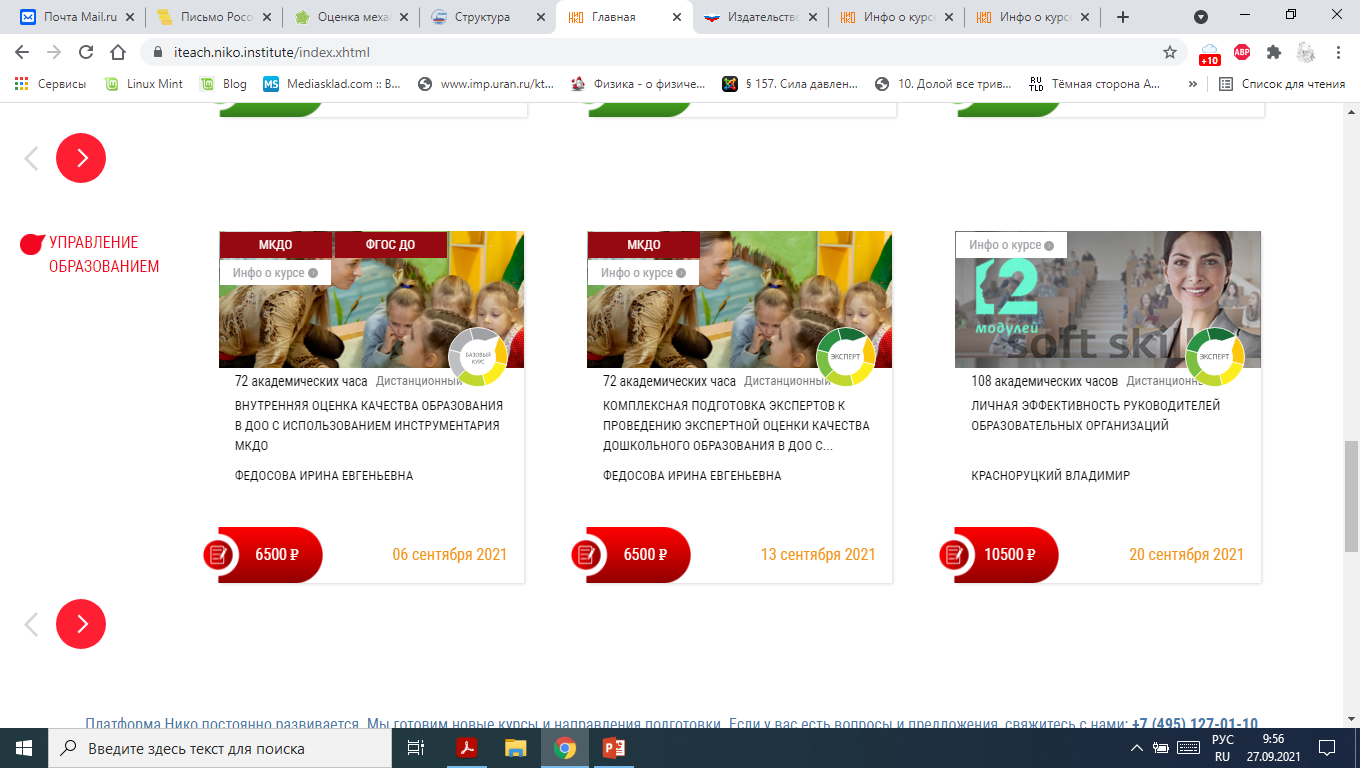 АНО ДПО «НАЦИОНАЛЬНЫЙ ИНСТИТУТ КАЧЕСТВА ОБРАЗОВАНИЯ»  (НИКО)
Личная эффективность руководителя образовательных организаций
https://iteach.niko.institute/courses/program-with-landing.xhtml?faces-redirect=true&pid=21926
КОМПЛЕКСНОЕ РЕШЕНИЕ
ОЦЕНКА КАЧЕСТВА ДО
ДОШКОЛЬНОЕ  ОБРАЗОВАНИЕ
МОНИТОРИНГ КАЧЕСТВА  ДОШКОЛЬНОГО ОБРАЗОВАНИЯ РФ 2021
ПРОГРАММЫ ПО НАПРАВЛЕНИЮ «ОЦЕНКА КАЧЕСТВА ДО»
КОМПЛЕКСНОЕ РЕШЕНИЕ
ОСНОВНОЕ  И CРЕДНЕЕ  ОБЩЕЕ
ОБРАЗОВАНИЕ
ПОДГОТОВКА К ГОСУДАРСТВЕННОЙ  ИТОГОВОЙ АТТЕСТАЦИИ
УЧЕБНО-МЕТОДИЧЕСКОЕ СОПРОВОЖДЕНИЕ  КУРСОВ ПОВЫШЕНИЯ КВАЛИФИКАЦИИ
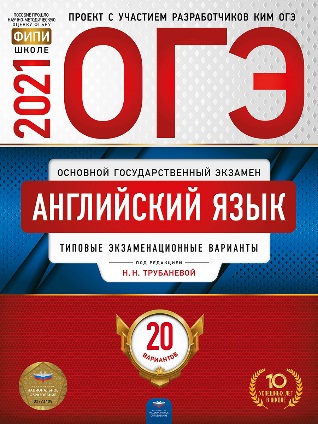 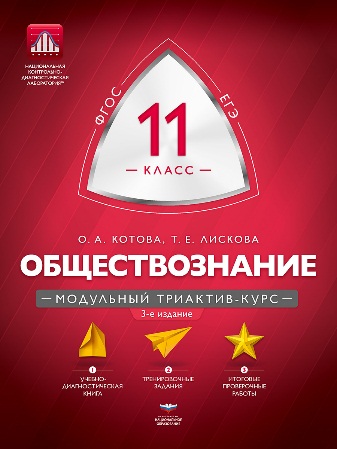 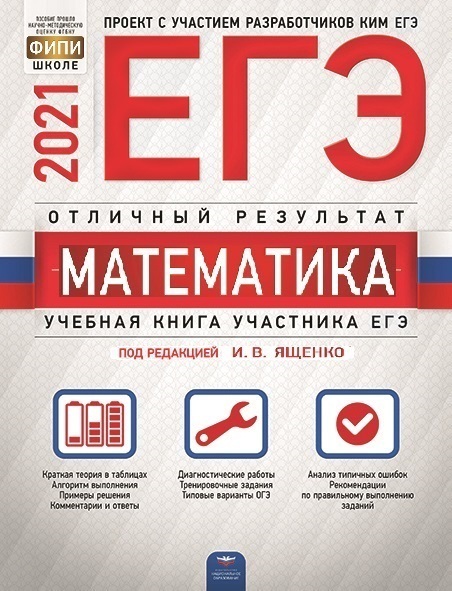 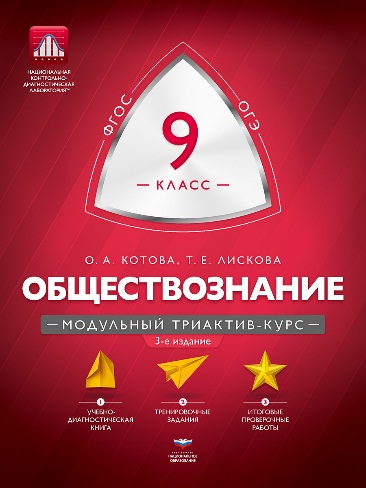 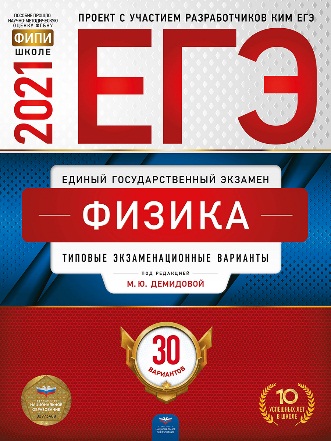 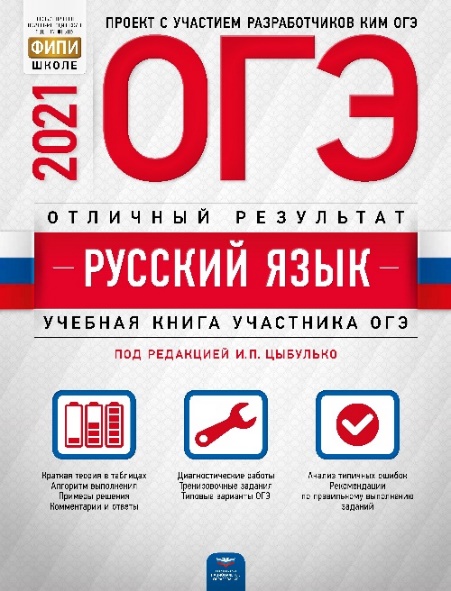 ОСНОВНОЕ И CРЕДНЕЕ  ОБЩЕЕ ОБРАЗОВАНИЕ
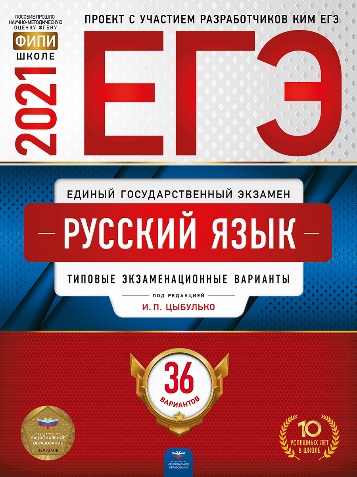 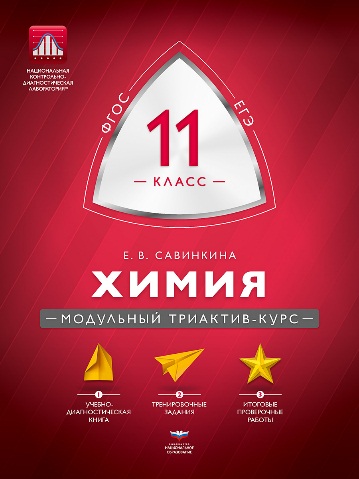 ДИСТАНЦИОННОЕ ОБУЧЕНИЕ НА ОНЛАЙН-ПЛАТФОРМЕ АНО ДПО «НИКО»
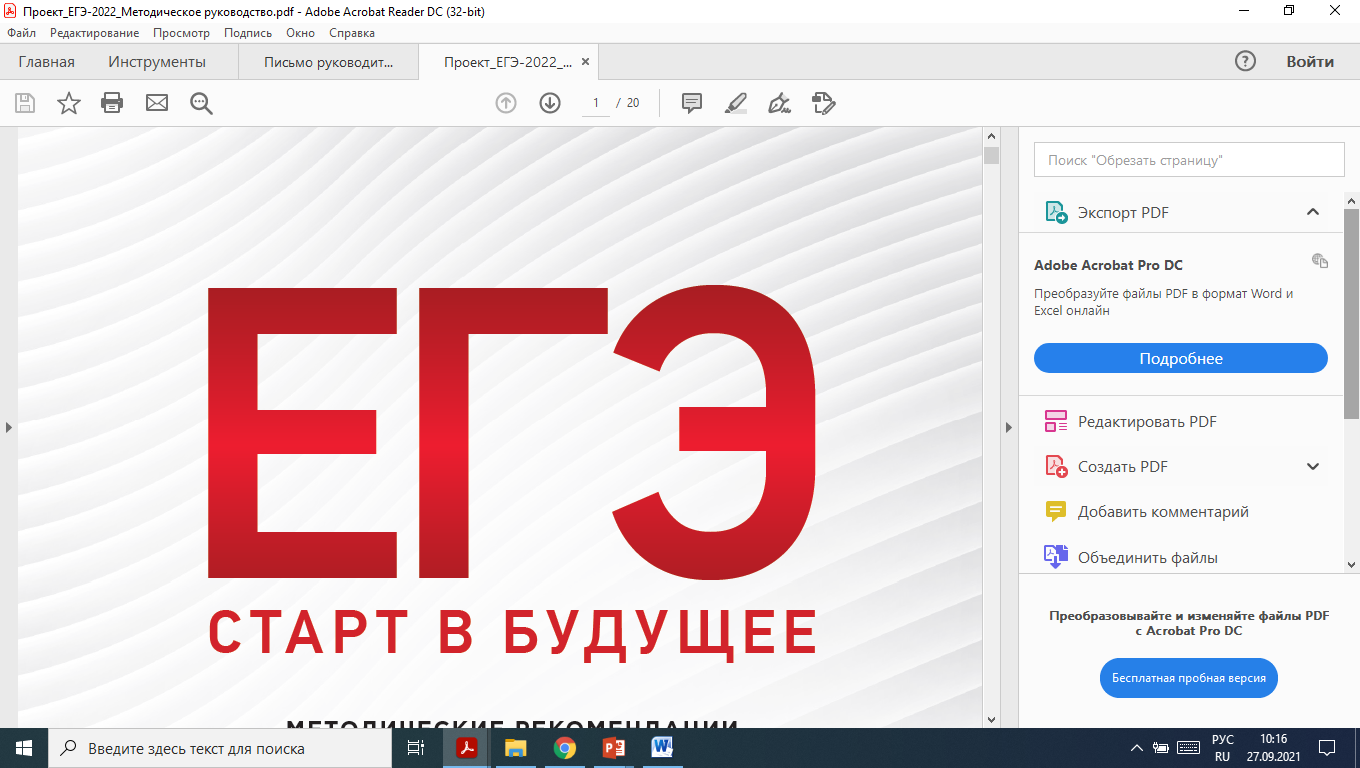 CРЕДНЕЕ  ОБЩЕЕ ОБРАЗОВАНИЕ
Цель проекта: повышение результативности выпускников на ЕГЭ 2022 г. в условиях значительных изменений модели контрольно-измерительных материалов экзамена.
Участники проекта: представители региональных и муниципальных органов управления образованием, организаций общего, высшего и дополнительного профессионального образования, физические лица (педагоги, выпускники 11-х классов и их родители (законные представители).
ФЕДОТОВА ИРИНА ИВАНОВНА РЕГИОНАЛЬНЫЙ ДИРЕКТОР
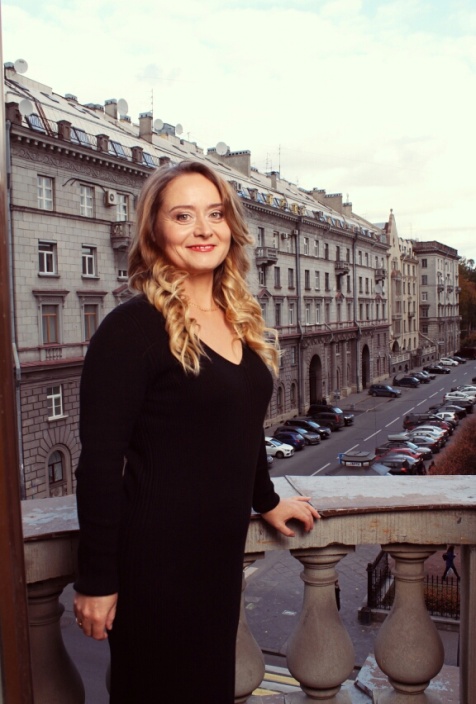 Учитель математики и информатики высшей квалификационной категории
Педагогический стаж 20 лет
Руководитель групп школьников в археологических экспедициях и слетах по пожарно-прикладному спорту
Член жюри конкурса «Учитель  третьего тысячелетия» г. Москвы
ОСНОВНОЕ И CРЕДНЕЕ  ОБЩЕЕ ОБРАЗОВАНИЕ
Самая большая привилегия, которая дана человеку свыше, – быть причиной добрых перемен в чьей-то жизни. 
                                                     Б.Паскаль
Тел.: 8-981-705-66-25
Эл.адрес: fedotova@nobr.ru
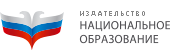